Дружба.
Нужно ли дружить?
Всезнайка
Что такое дружба?
Как вы думаете, нужно ли дружить и почему?
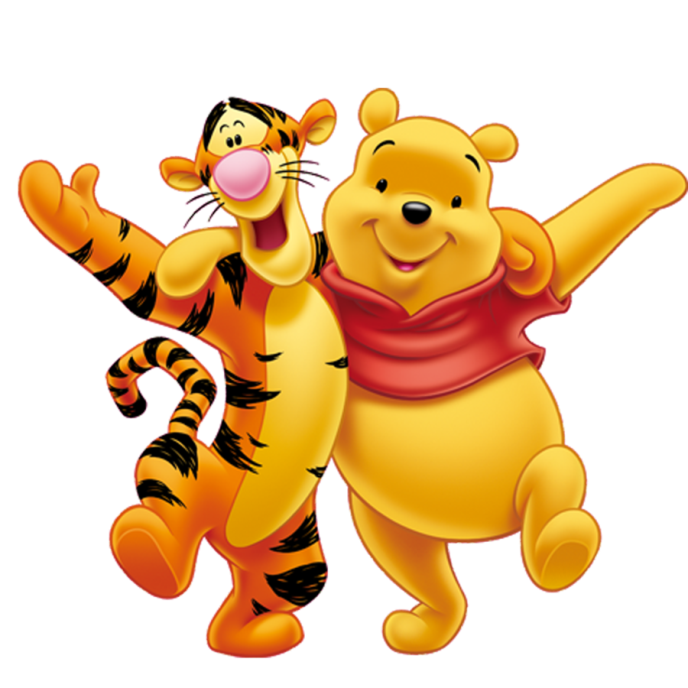 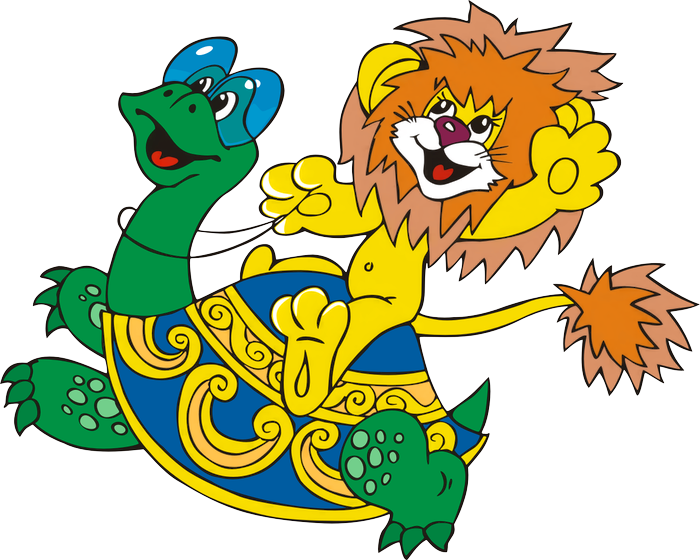 Дружба - это близкие отношения, основанные на взаимном доверии, привязанности, общих интересов.
(из словаря С.И.Ожегова)
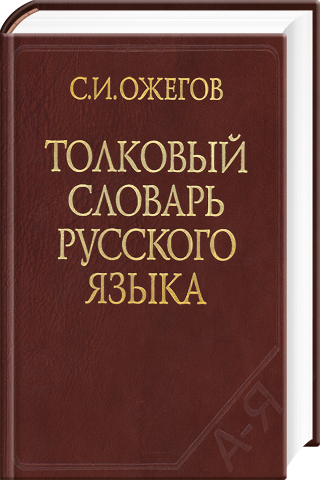 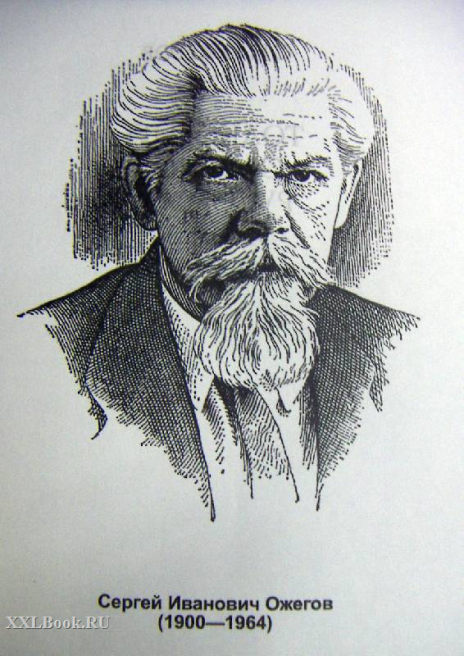 Друг – это человек, который связан с кем-нибудь дружбой.
(из словаря С.И.Ожегова)
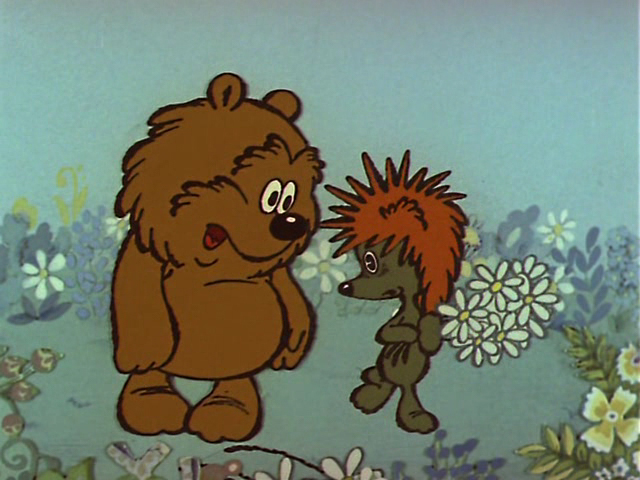 Произносишь слово «дружба» и вспоминаешь весёлых героев мультфильмов:
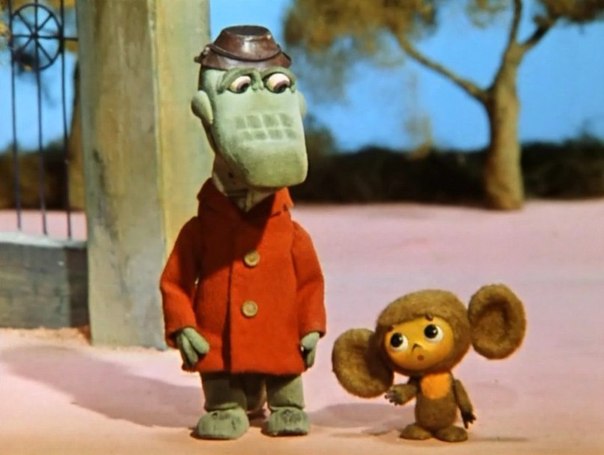 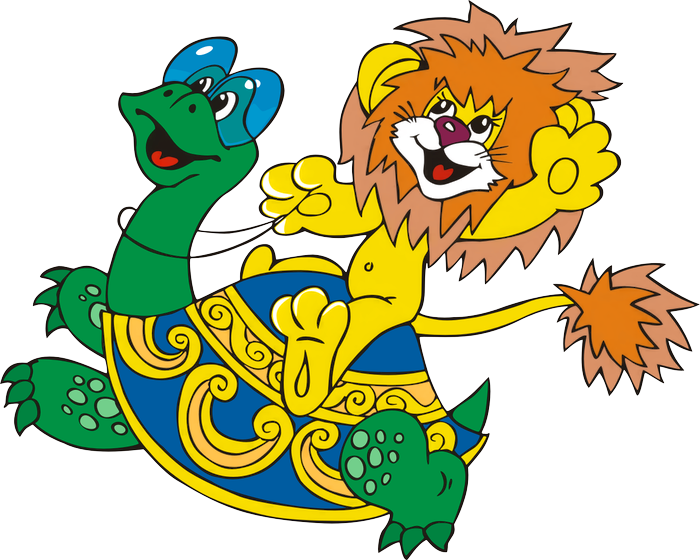 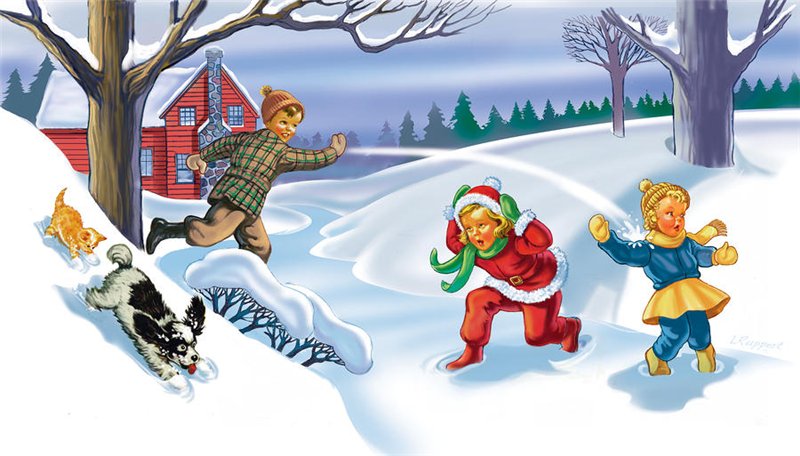 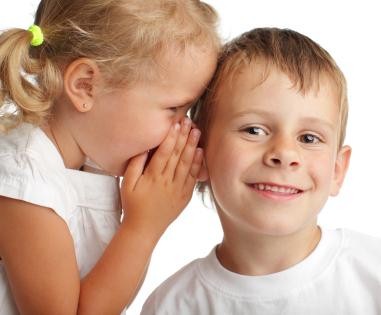 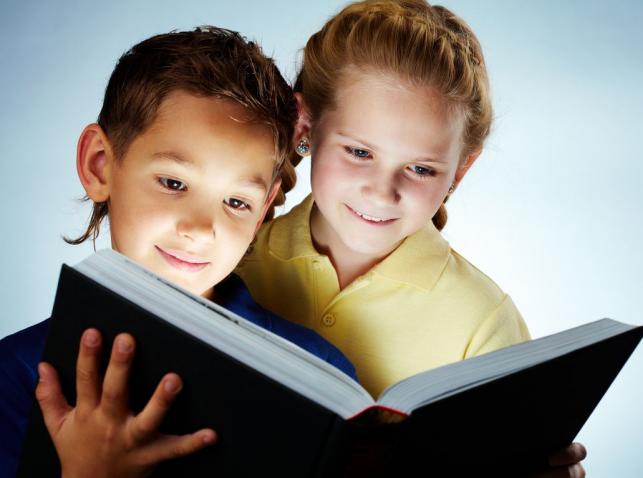 Друг – это человек с которым тебе интересно играть в снежки, читать новую книгу или посекретничать.
А может ли мама быть тебе другом? А бабушка? 
Кого ты ещё считаешь своим другом?
Расскажи о своём лучшем друге.
Игра «Кто с кем дружит?»
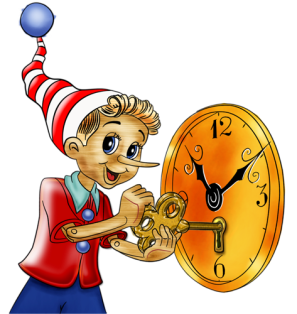 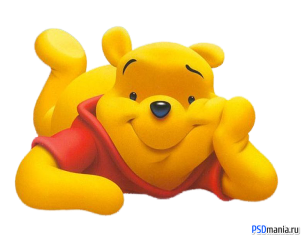 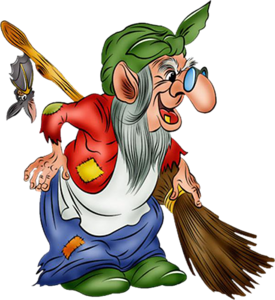 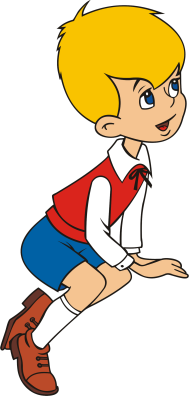 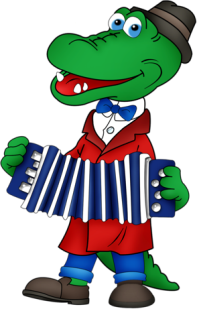 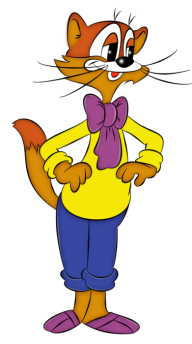 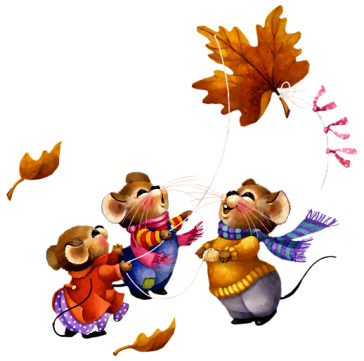 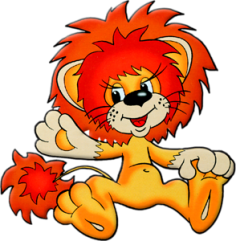 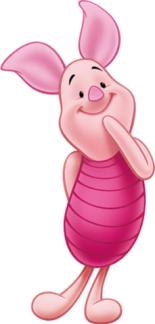 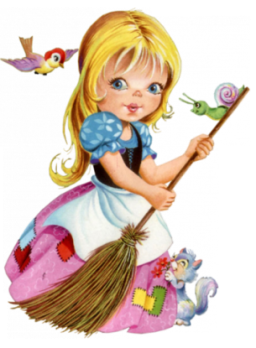 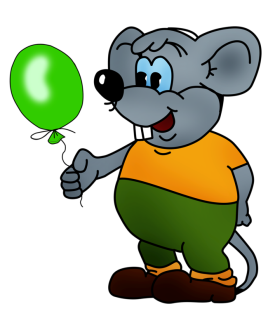 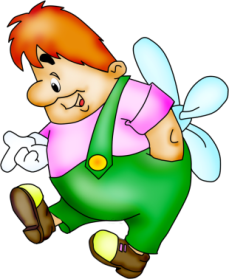 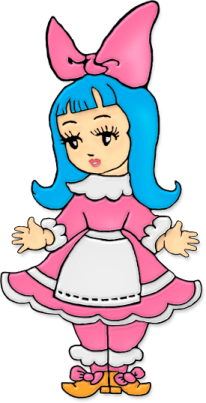 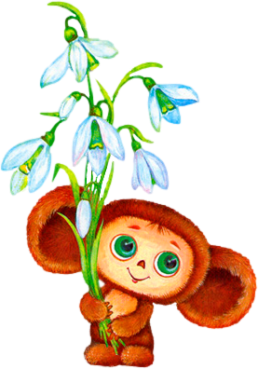 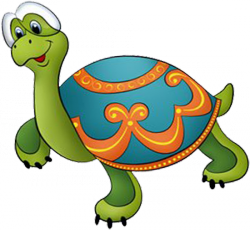 Игра «Кто с кем дружит?»
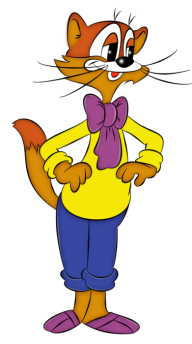 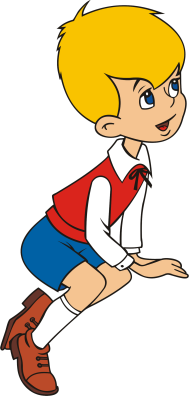 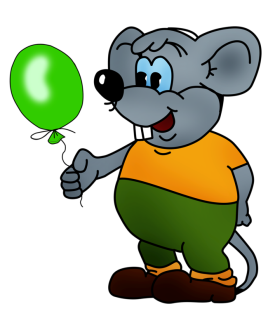 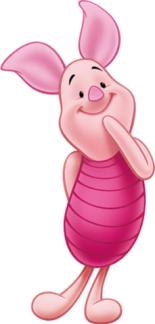 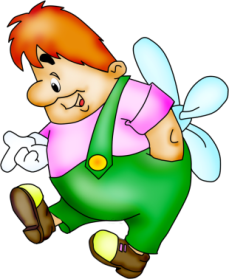 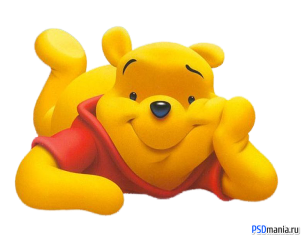 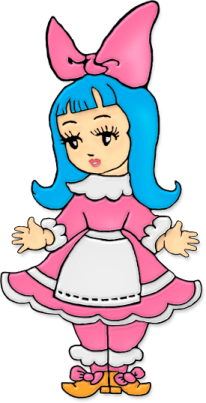 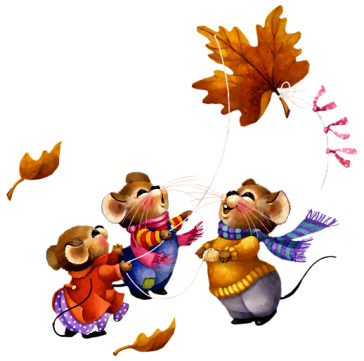 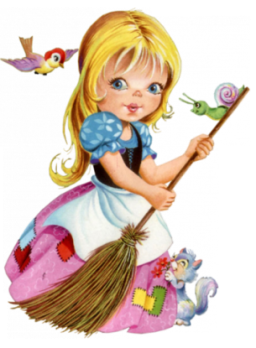 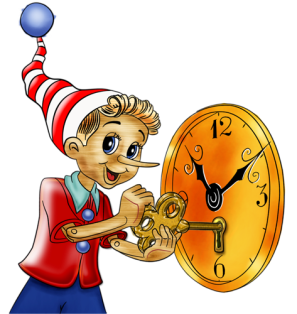 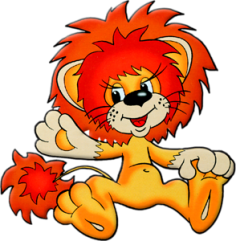 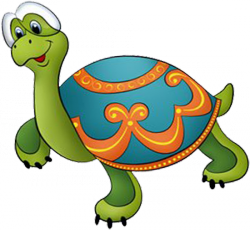 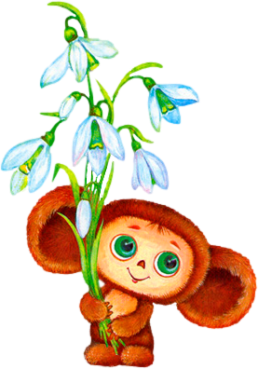 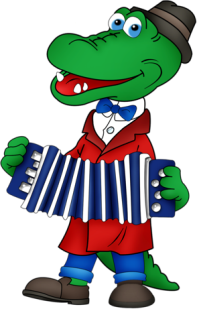 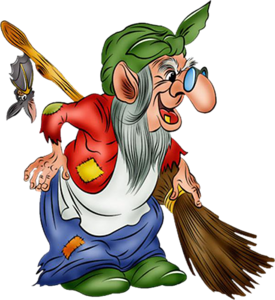 «Как бы я поступил?»
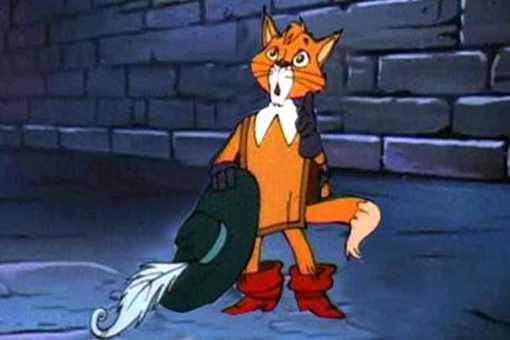 Ситуация №1

Твой друг не сделал домашнее задание и просит твою тетрадь, чтобы его списать.
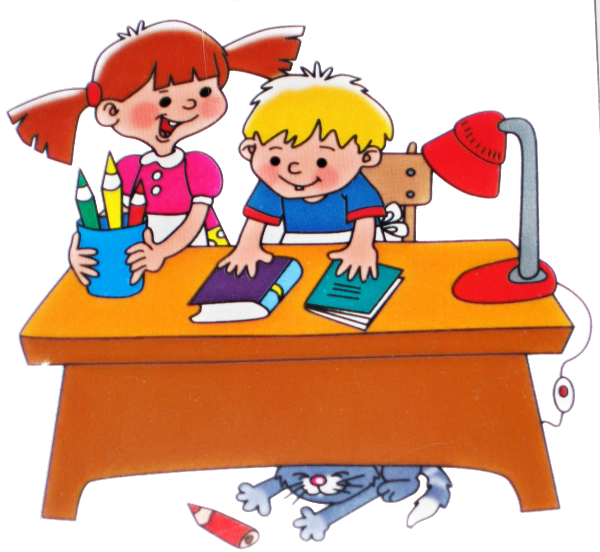 Ситуация №2

Твой друг употребляет плохие слова и выражения.
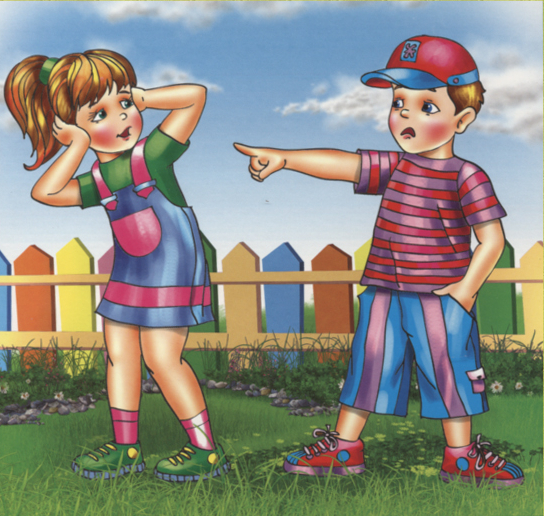 Ситуация №3

Твой друг получает плохие отметки за четверть, и тебе запрещают с ним дружить.
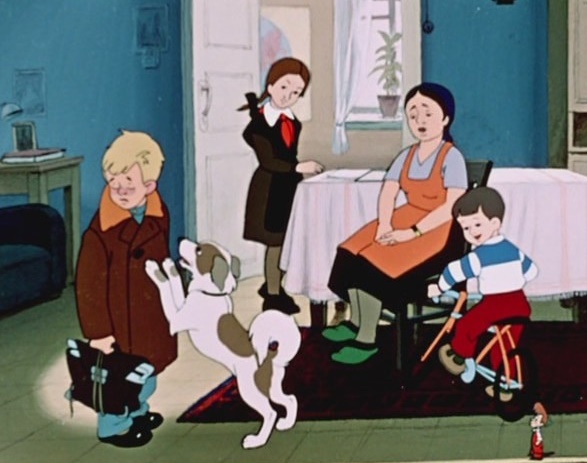 Ситуация №4

Твой друг совершает плохой поступок, и об этом узнают все, в том числе и ты.
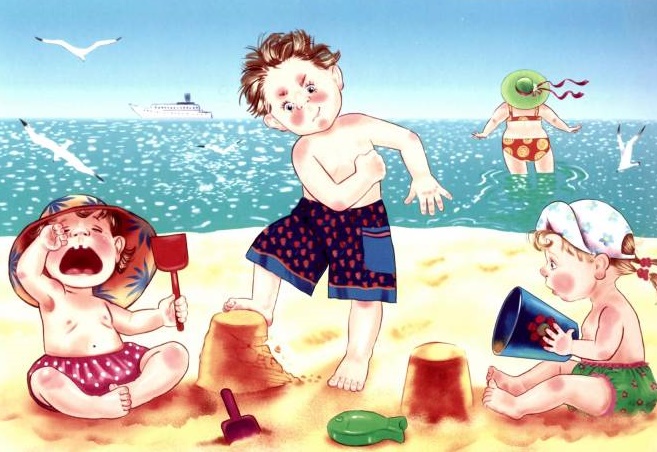 Ситуация № 5

Твой друг предлагает тебе поступить плохо.
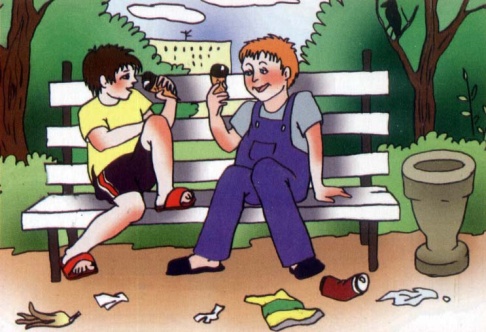 Викторина 
«Сказочные герои»
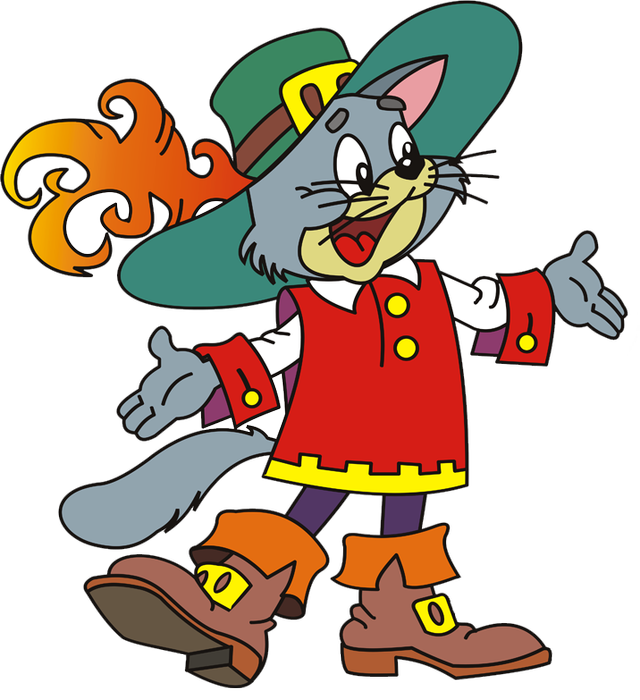 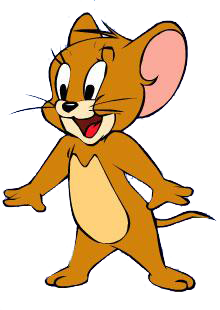 Собрались однажды четыре музыканта, подружились. Вместе концерты давали, вместе разбойников прогоняли … . Назовите этих друзей - музыкантов.
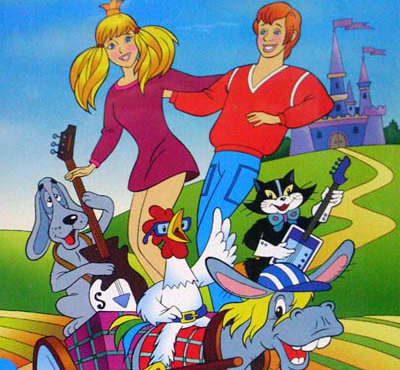 Какая девочка выручила своего друга из ледового плена? Вызывает ли у вас уважение её поступок и почему?
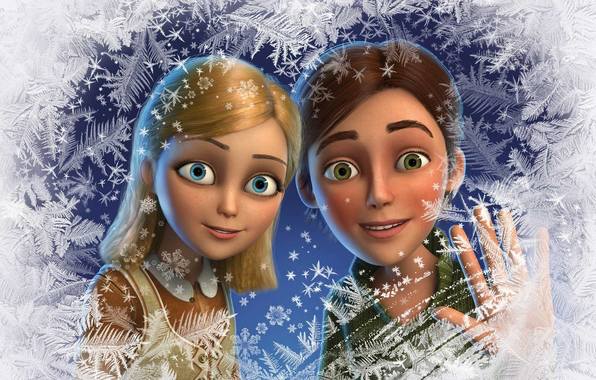 Этот герой произносил : «Я самый больной в мире человек!» Ему дали лекарство, а он в ответ произнёс : «Друг спас жизнь друга!» О ком идёт речь? Какое лекарство дали больному?
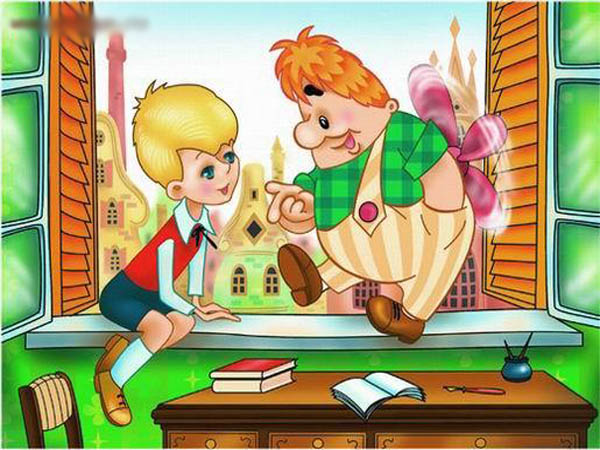 Какие два друга лежали на песке и пели песню о солнышке? Назовите их.
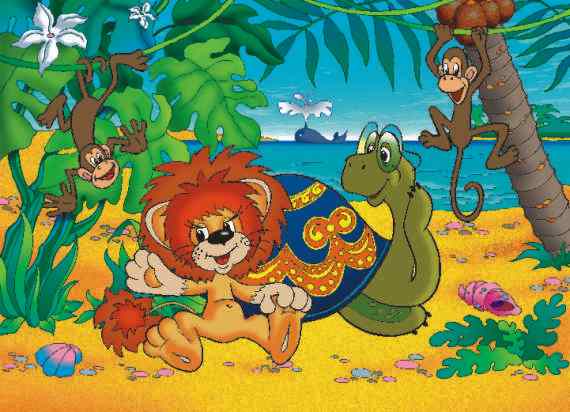 У девочки с голубыми волосами было много друзей, но один был рядом всегда. Кто он ?
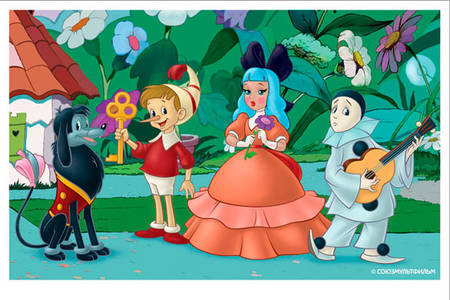 Собери пословицу
1.Нет друга- ищи,
новых двух.
2. Не имей 100 рублей,
а имей 100 друзей.
3. Один за всех и
в беде.
4. Старый друг лучше
все за одного.
5. Друг познается
разобьешь – не сложишь.
6. Дружба – как стекло
а нашёл – береги.
Законы дружбы
Помогай другу в беде.
Умей с другом разделить радость.
Не смейся над недостатками друга.
Останови друга, если он делает что-то плохое.
Умей принять помощь, совет, не обижайся на критику.
Не обманывай друга.
Умей признать свои ошибки, помириться с другом.
Не предавай своего друга.
Относись к своему другу так, как тебе хотелось бы, чтобы относились к тебе.
Ребята,
давайте жить
дружно!
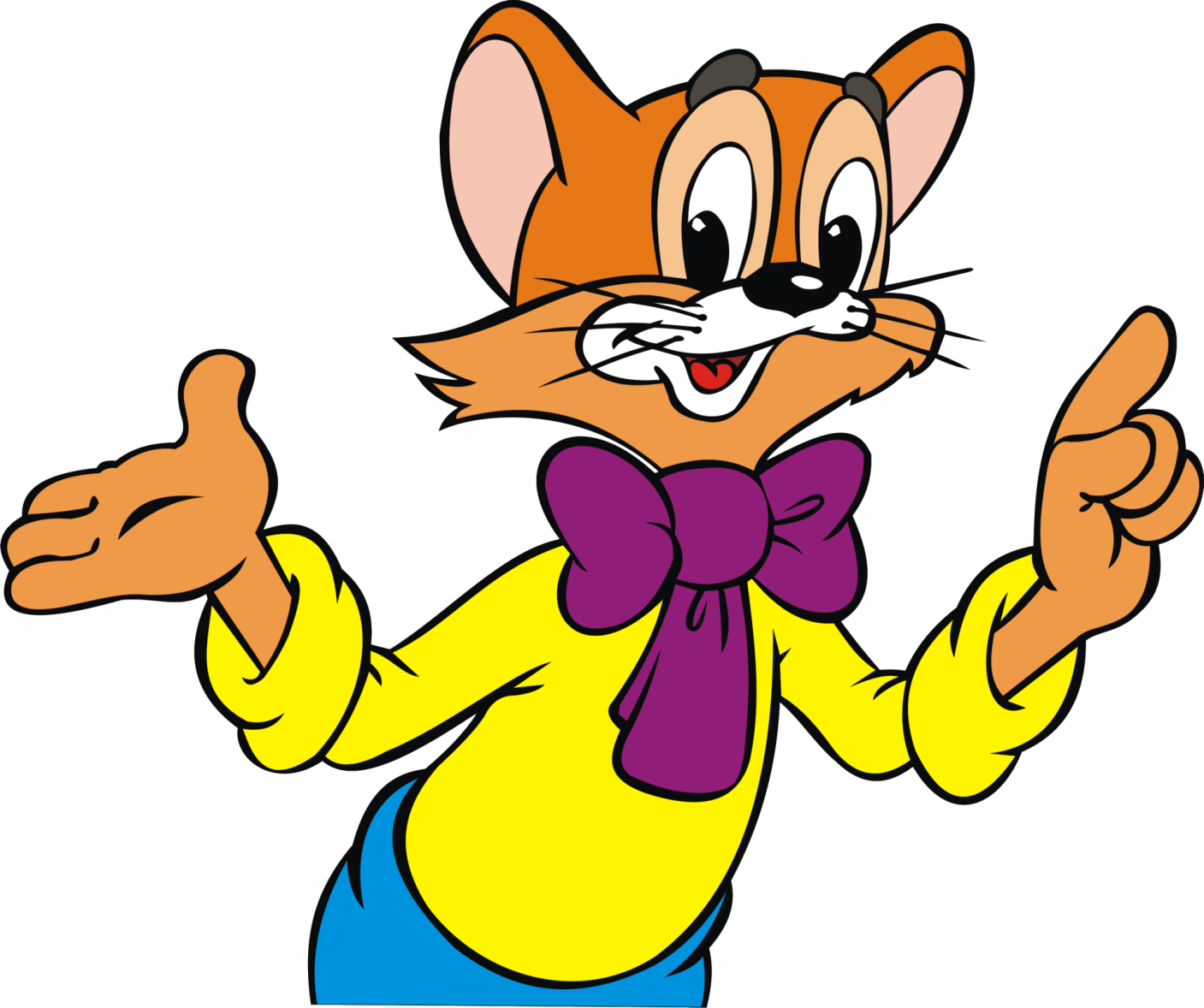